花蓮縣政府公文系統教育訓練
承辦人作業
講師：張政偉
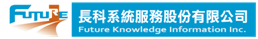 長科公文系統
ODIS.HL.GOV.TW
1.公文整合資訊系統
2.雲端公文製作系統
3.電子交換服務系統

支援Win 7以上作業系統
以網路瀏覽器(IE 11、Chrome)為介面進行公文處理
以Adobe Reader預覽列印公文
系統導入時程
ODIS.HL.GOV.TW
教育
訓練
系統
啟用
導入
機關
108年04月09日
星期二
花蓮縣
各級學校
108年03月18日
至
108年03月29日
登入與設定
ODIS.HL.GOV.TW
使用公文系統要先進行哪些設定？
1
設定：登入帳號並設定密碼
設定：IE環境-信任網站設定及
                         系統環境檢測 (主畫面/右側)
               (Google不用設定)
2
3
安裝：HiCOS卡片管理工具(自然人憑證)
4
安裝： HiPKI簽章元件(下載區或開啟公文製作)
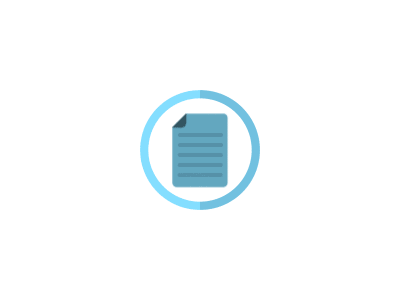 匯入：自然人憑證
5
登入帳號並設定密碼
ODIS.HL.GOV.TW
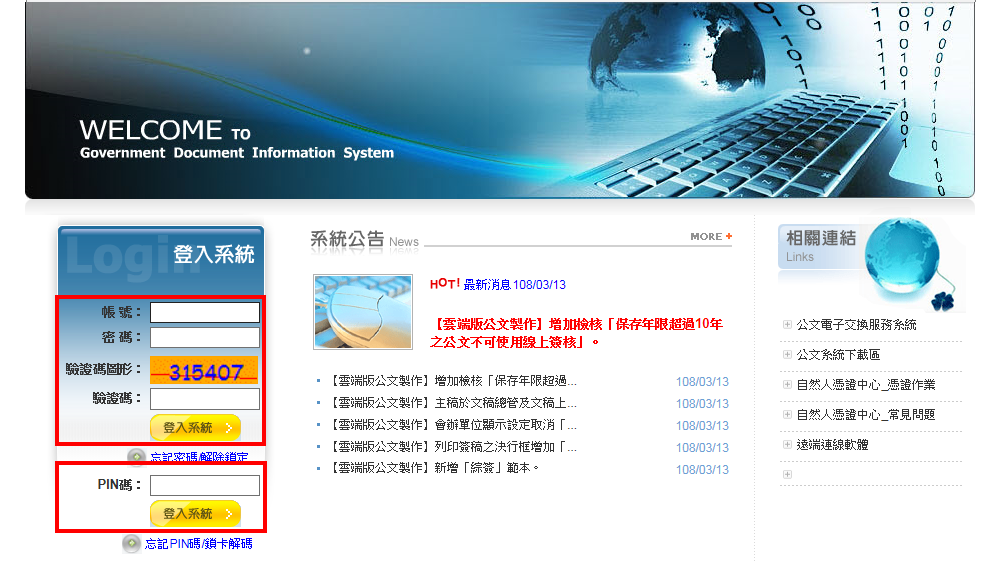 帳號：系統維護人員通知
密碼：8位以上(含英、數字)
使用憑證登入
登入帳號並設定密碼
ODIS.HL.GOV.TW
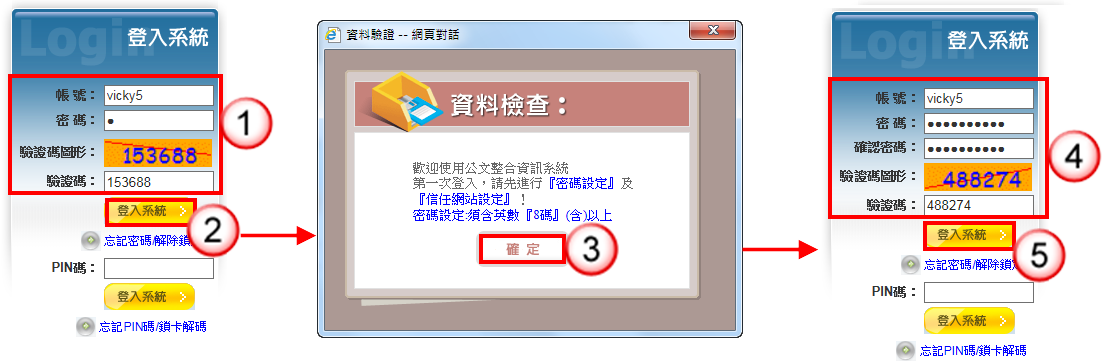 信任網站設定
ODIS.HL.GOV.TW
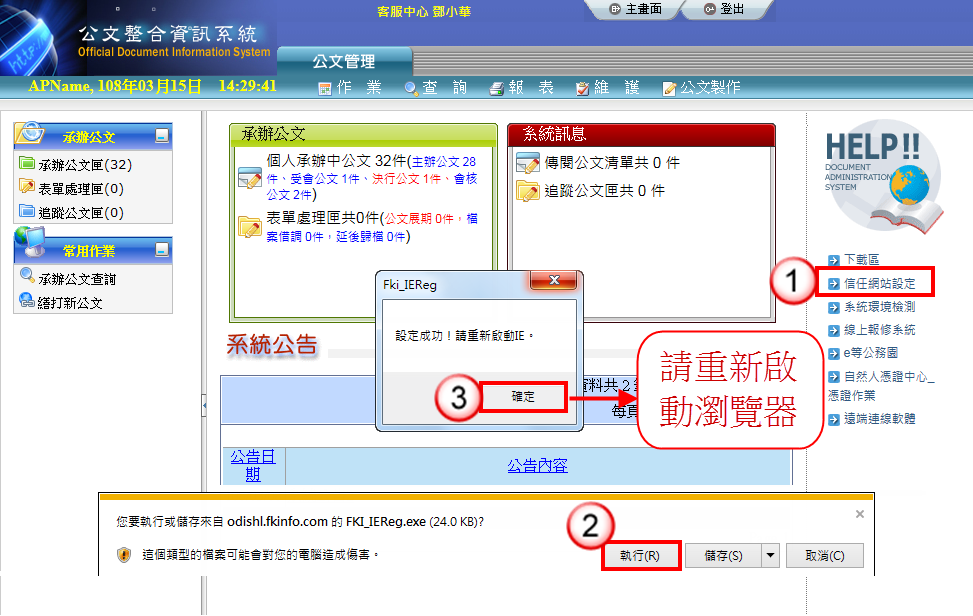 系統環境檢測
ODIS.HL.GOV.TW
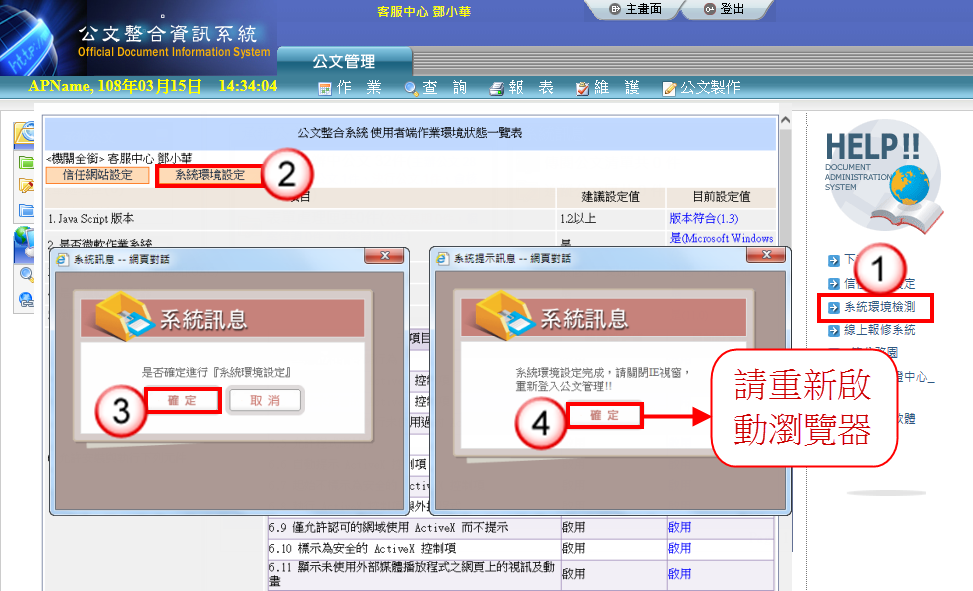 HiCOS卡片管理工具
ODIS.HL.GOV.TW
1.請優先安裝HiCOS。
2.若電腦已有安裝HiCOS，但為106/08/01以後換發之新版自然人憑證，請務必至內政部憑證管理中心安裝最新版本。
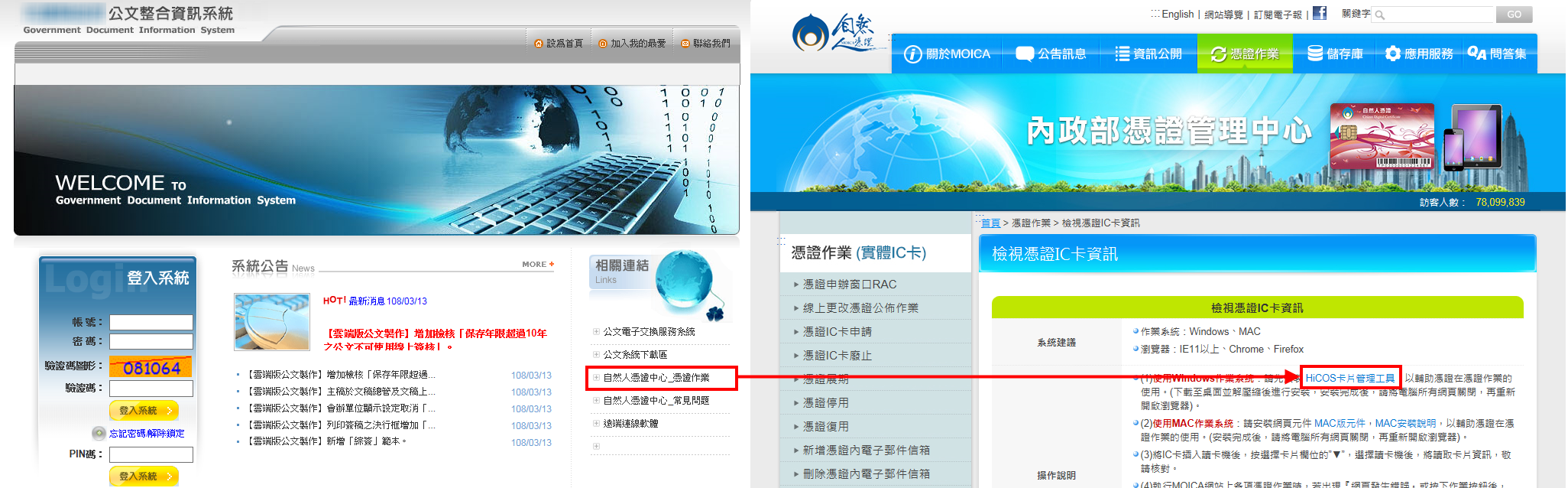 HiPKI簽章元件-下載點1
ODIS.HL.GOV.TW
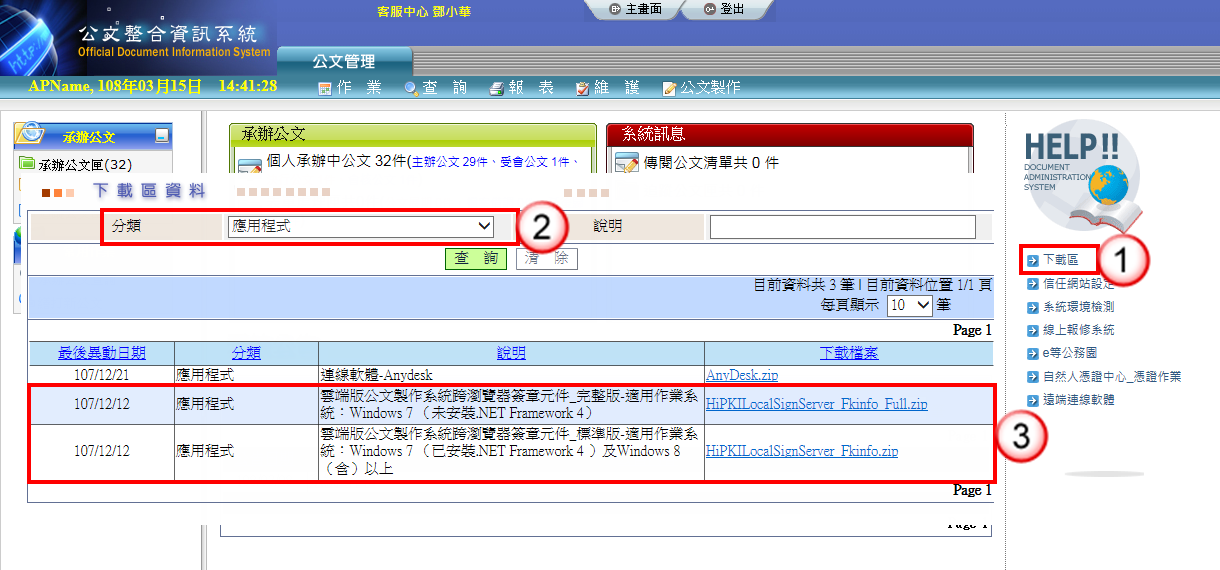 HiPKI簽章元件-下載點2
ODIS.HL.GOV.TW
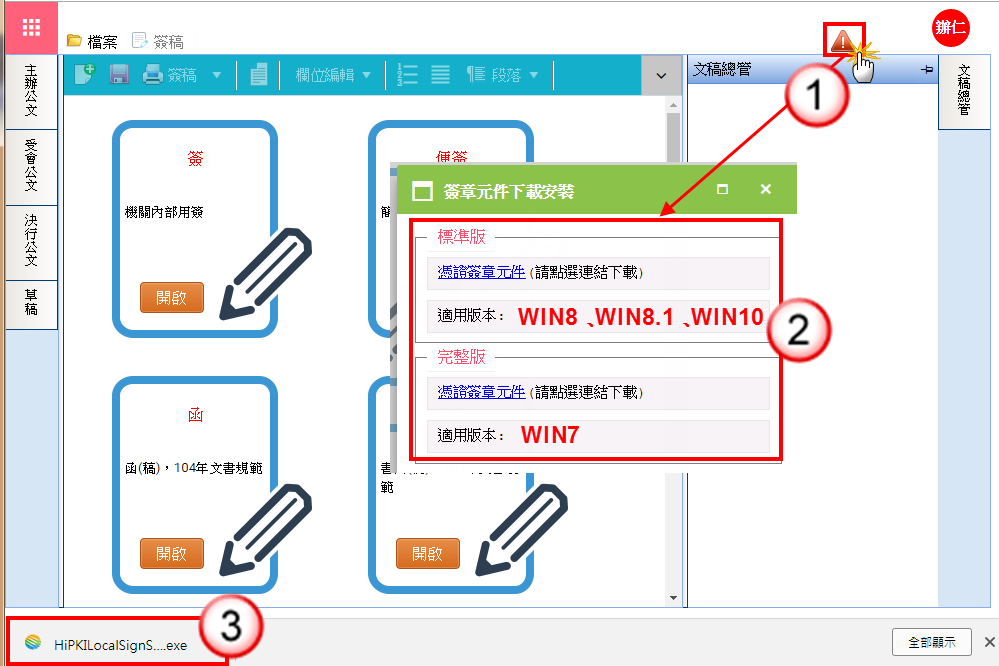 HiPKI簽章元件-安裝
ODIS.HL.GOV.TW
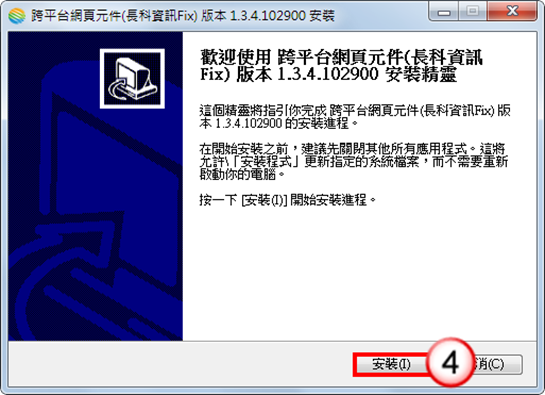 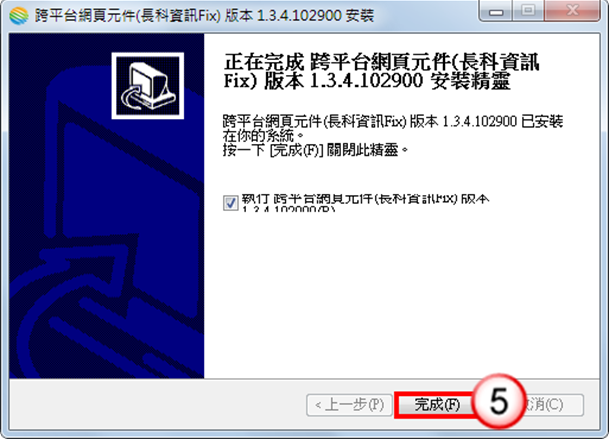 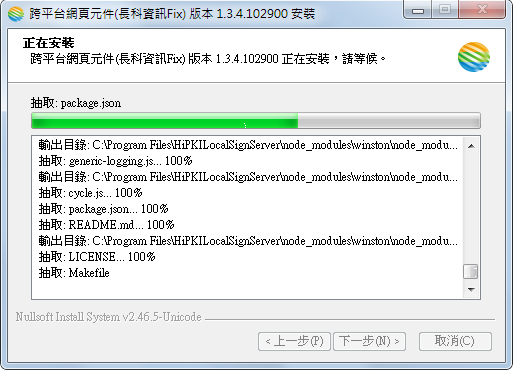 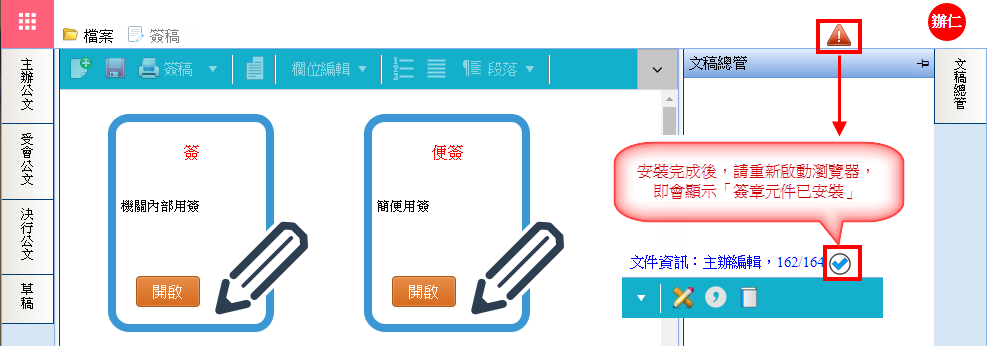 自然人憑證
ODIS.HL.GOV.TW
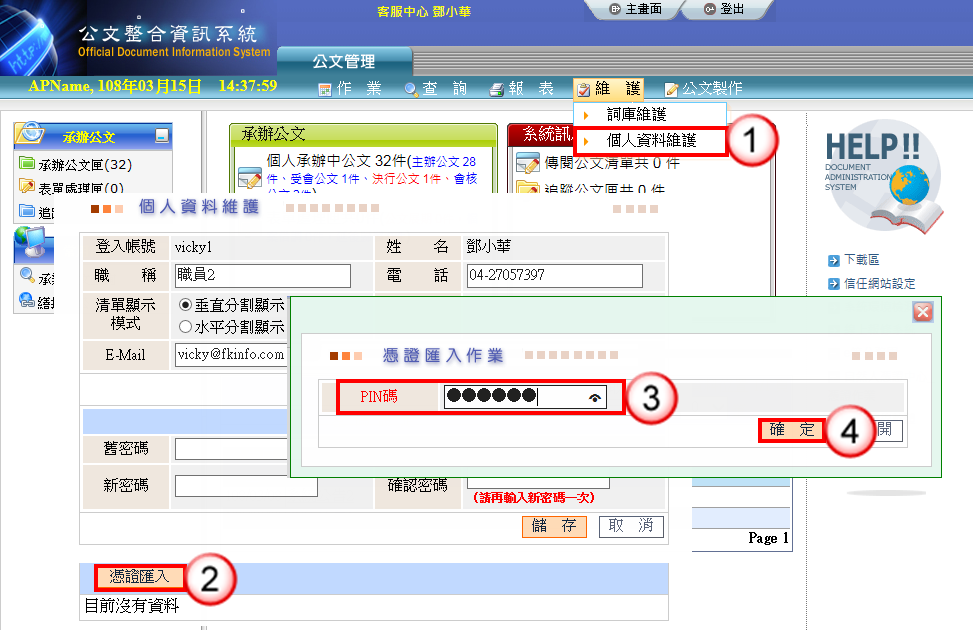 瀏覽器設定-IE11移除相容性檢視設定
ODIS.HL.GOV.TW
移除hl.gov.tw網址，公文製作才可正常顯示畫面
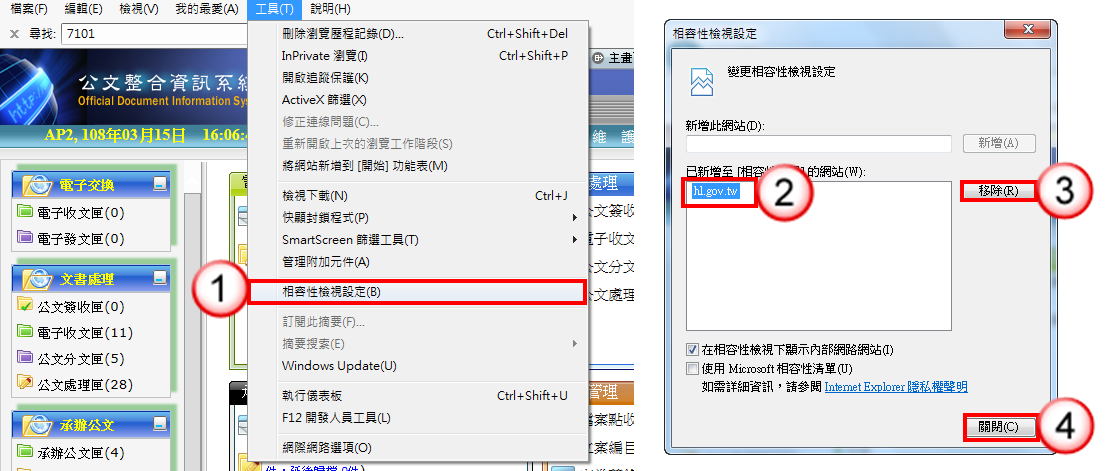 注意:移除相容性檢視設定後，恐影響其他應用系統作業，為避免反覆設定徒增麻煩，建議使用Chrome瀏覽器。
瀏覽器設定-Chrome允許封鎖視窗
ODIS.HL.GOV.TW
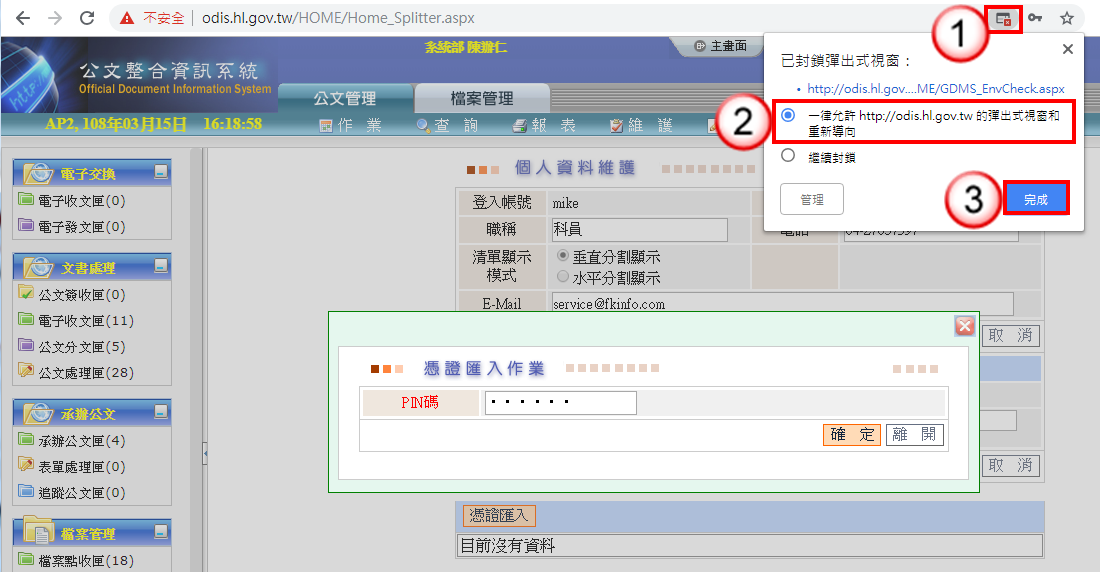 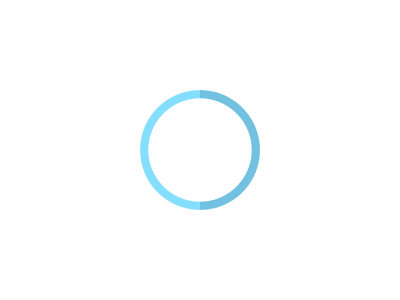 公文辦理
ODIS.HL.GOV.TW
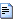 線上簽核
紙本簽核
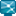 1.來文辦理 Page.06
2.自創簽稿 Page.18
3.受會公文 Page.28
1.來文辦理 Page.12
2.自創簽稿 Page.23
公文製作-常用功能
ODIS.HL.GOV.TW
1.新增/刪除說明(擬辦)段落
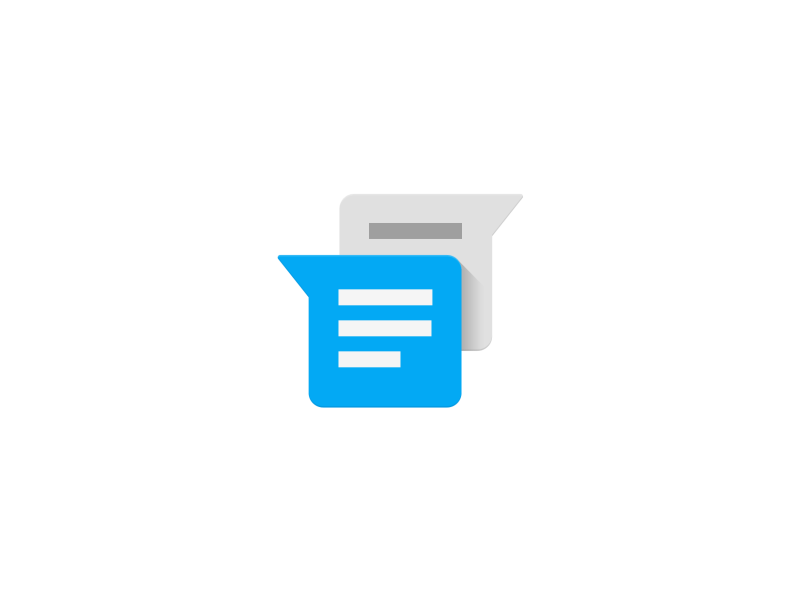 2. 如何清稿
3.新增/刪除參考附件
公文製作-常用功能
ODIS.HL.GOV.TW
4.如何產生不同階層項目編號
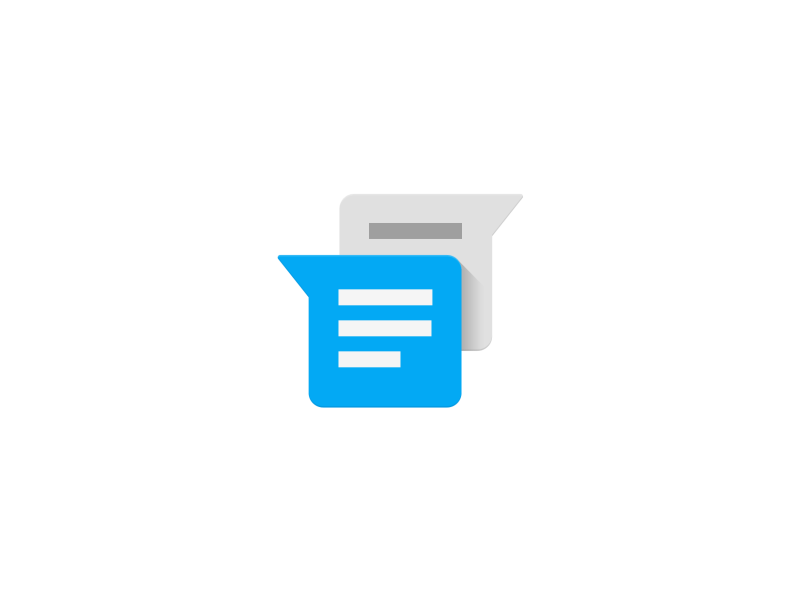 5.署名及稿署名設定
6.如何格式轉換
公文製作-常用功能
ODIS.HL.GOV.TW
7.如何列印線上簽核文稿及批核軌跡
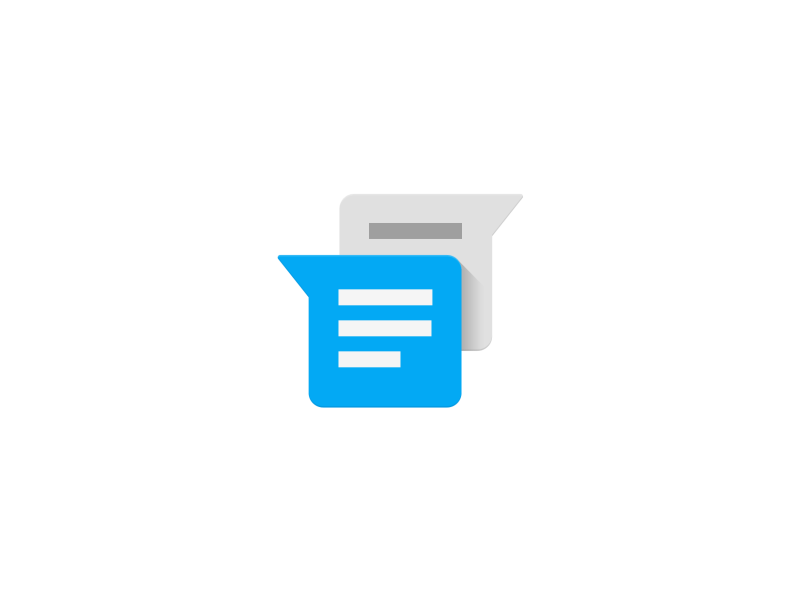 8. 如何將文稿儲存以利下次使用
9.如何製作我的範本並使用
新舊文稿匯出入說明
ODIS.HL.GOV.TW
文稿匯出
可參考【下載區 - HL_OpenOffice文稿匯入新版公文製作.pdf】手冊
如何匯出資料
公文製作-個人設定
ODIS.HL.GOV.TW
1.發文機關及個人設定
2.詞庫設定
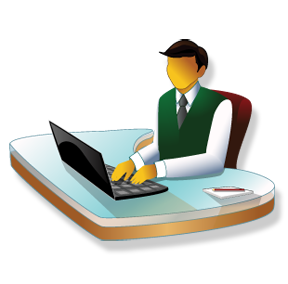 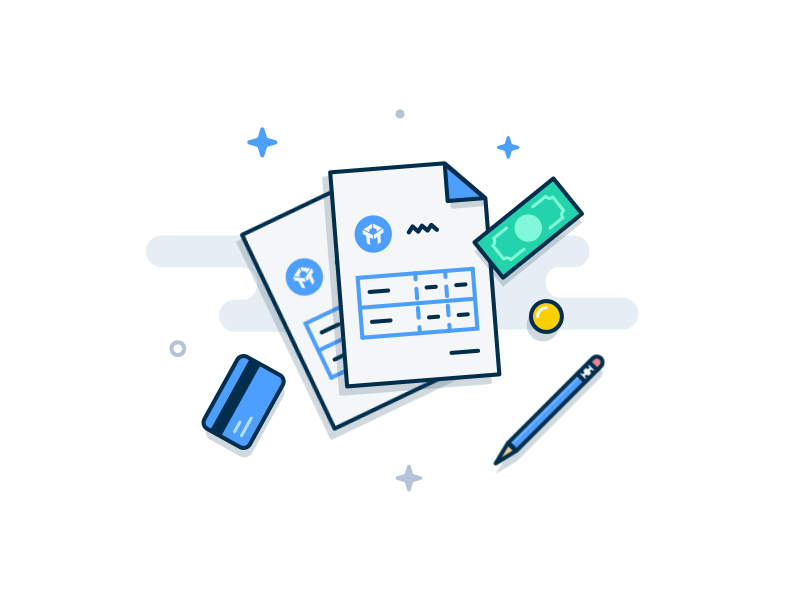 公文製作-通訊錄
ODIS.HL.GOV.TW
1.我的通訊錄
2.通訊錄群組
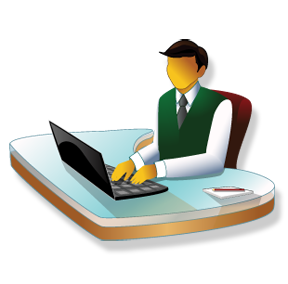 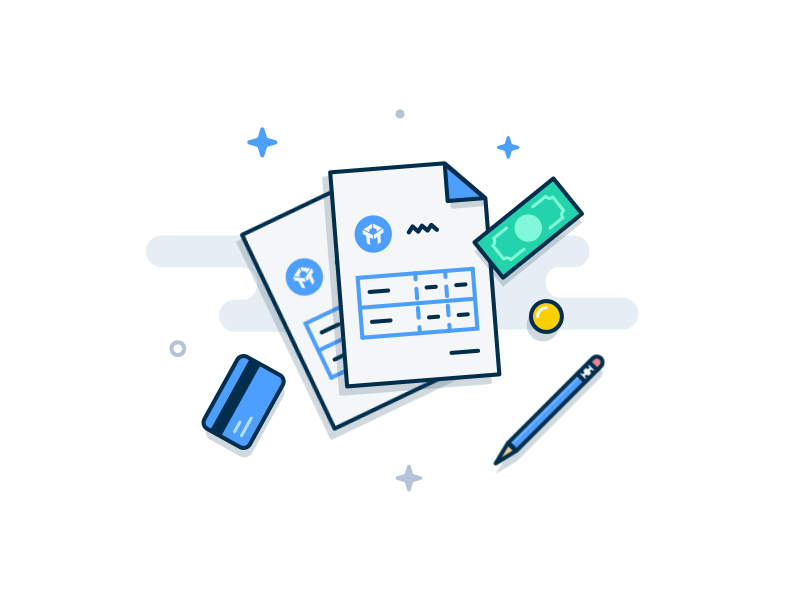 系統常用功能
ODIS.HL.GOV.TW
1.退分(線上簽核適用)
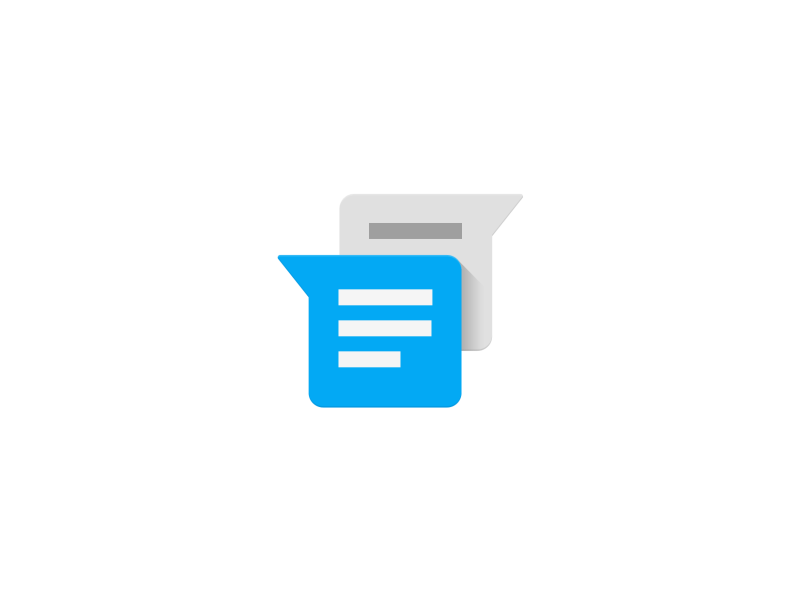 2.線上簽核公文轉紙本簽核
3.線上簽核傳送取回作業
系統常用功能
ODIS.HL.GOV.TW
4.未帶憑證設定
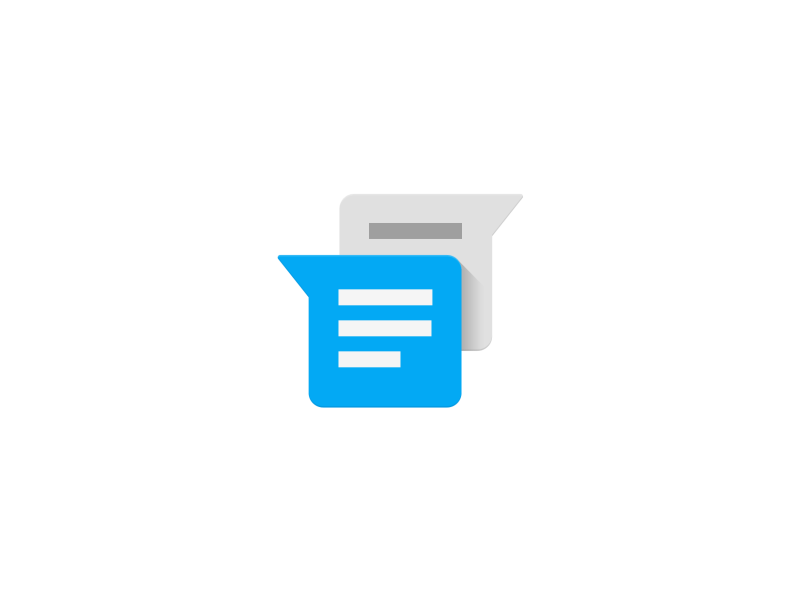 5.補簽追認作業
6. 代理人設定
系統常用功能
ODIS.HL.GOV.TW
7.刪除函復資訊(紙本簽核適用)
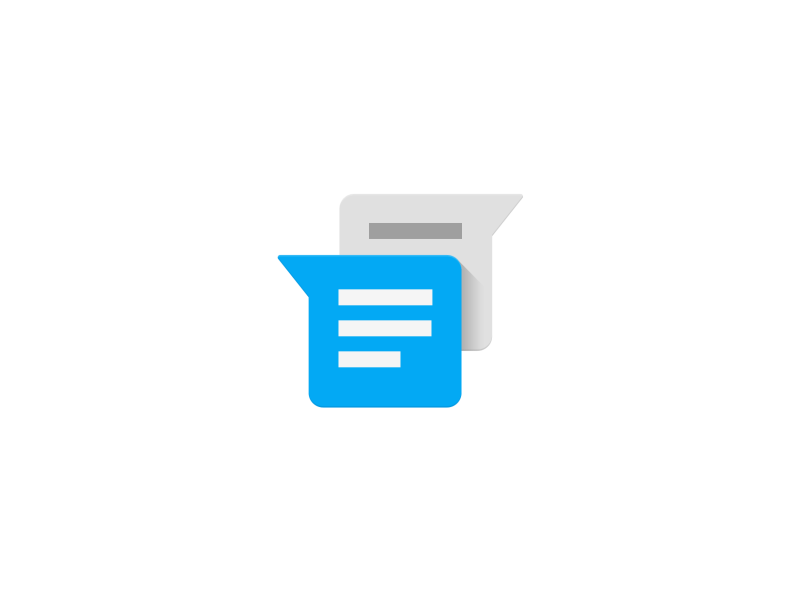 8.表單處理
相關操作文件－可至首頁右側【下載區】查看
網址：ODIS.HL.GOV.TW
問題諮詢管道
ODIS.HL.GOV.TW
線上報修 登入系統＞主畫面＞右側
電話客服 03-822-7171(分機328、329、347、378)
service@fkinfo.com 電子郵件
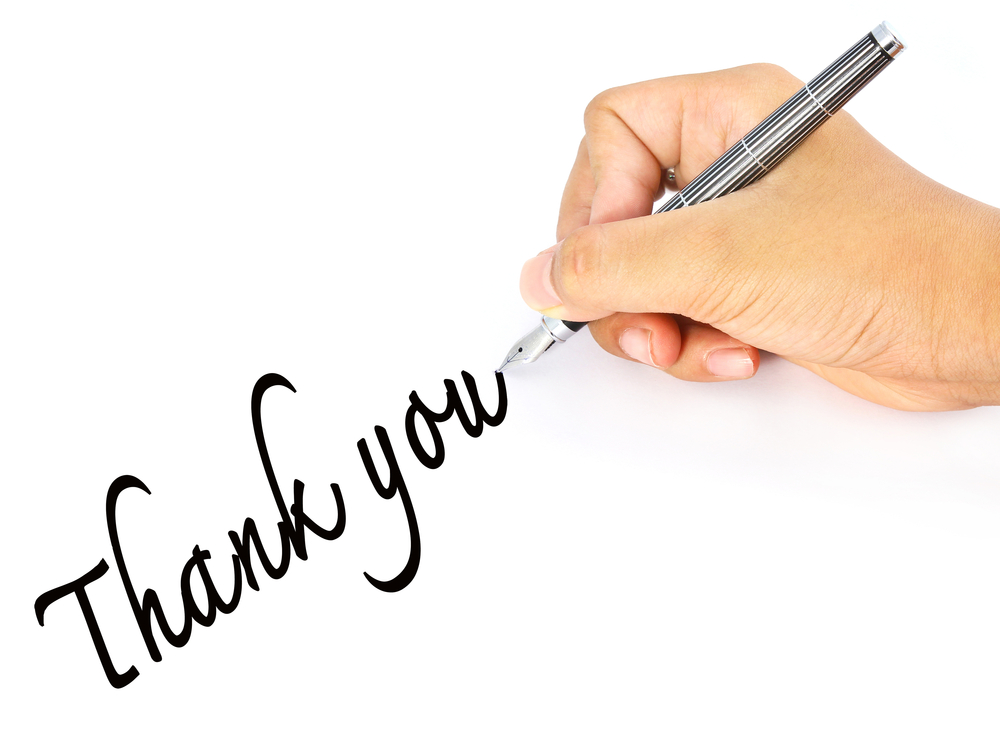 課 程 結 束
長科系統服務股份有限公司
Future Knowledge Infomation Co.,
www.fkinfo.com
9